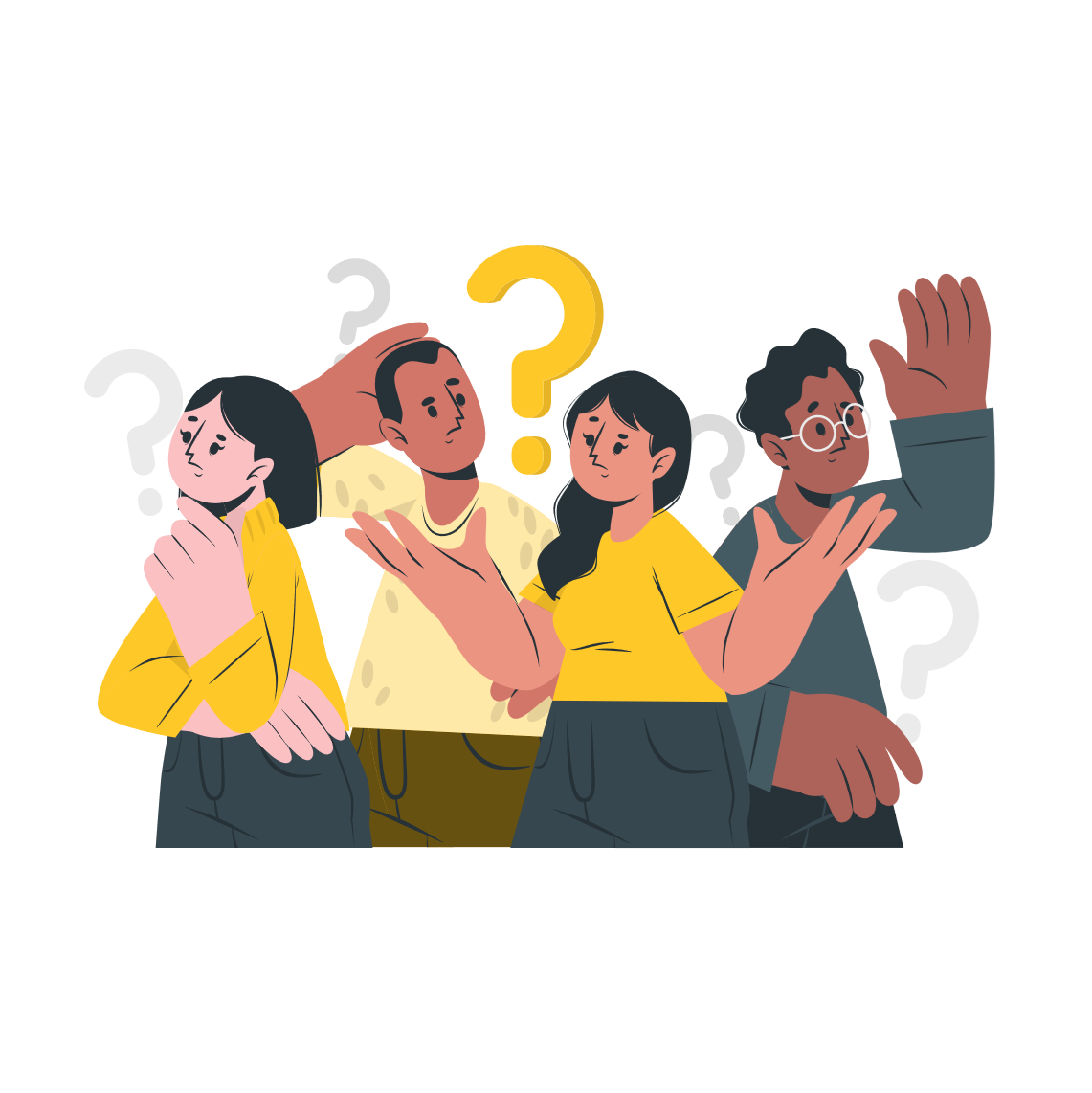 Reviewing your ucas personal statement
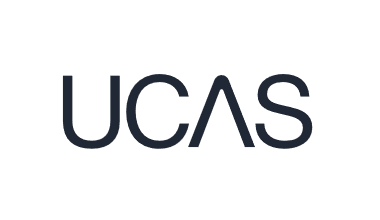 reviewing your personal statement
Before submitting a first or final draft of your personal statement, you should aim to review this and check it is suitable for submission. 
You can review this yourself or ask a friend/relative to provide you with some feedback and guidance on strengths and any areas of development.
It is usually beneficial for your work to be peer-assessed. A fresh pair of eyes Ꙭ can really help spot things you may not have noticed.
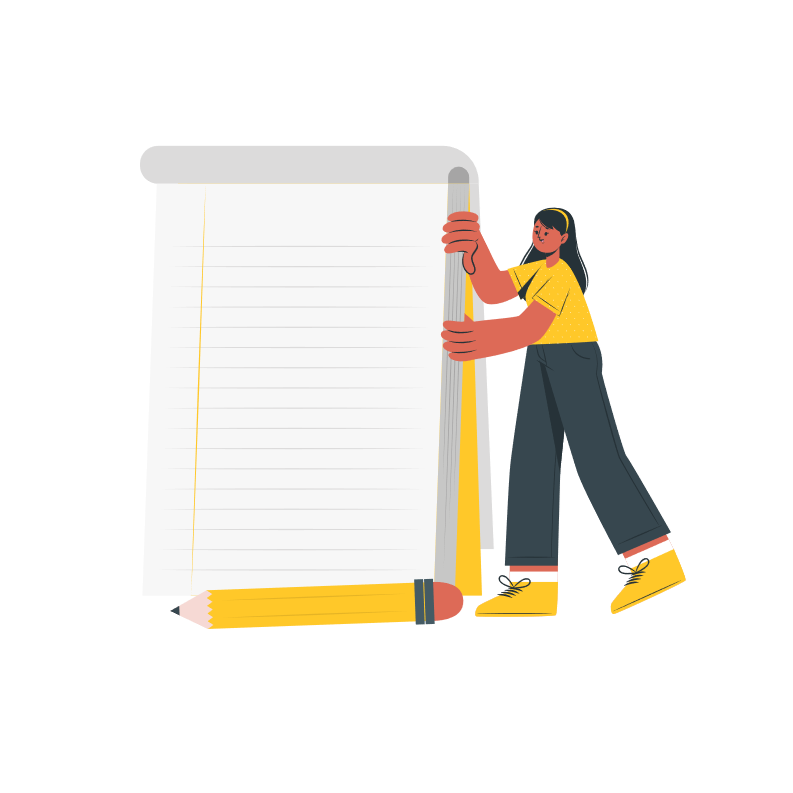 Self-assessing your format and structure
When reviewing your draft personal statement, a good place to start is by checking the format and structure. This should be done before asking anyone else to check over your personal statement.
Read through your finalised personal statement and check that you have:
No more than 4000 characters across all three question prompts. 
A minimum of 350 characters per question prompt. 
Not wasted any characters listing information that can be found on my UCAS application such as grades and subjects. 
Not repeated any information, evidence or examples across the three questions. 
Remember that universities and colleges view the three questions as a whole.
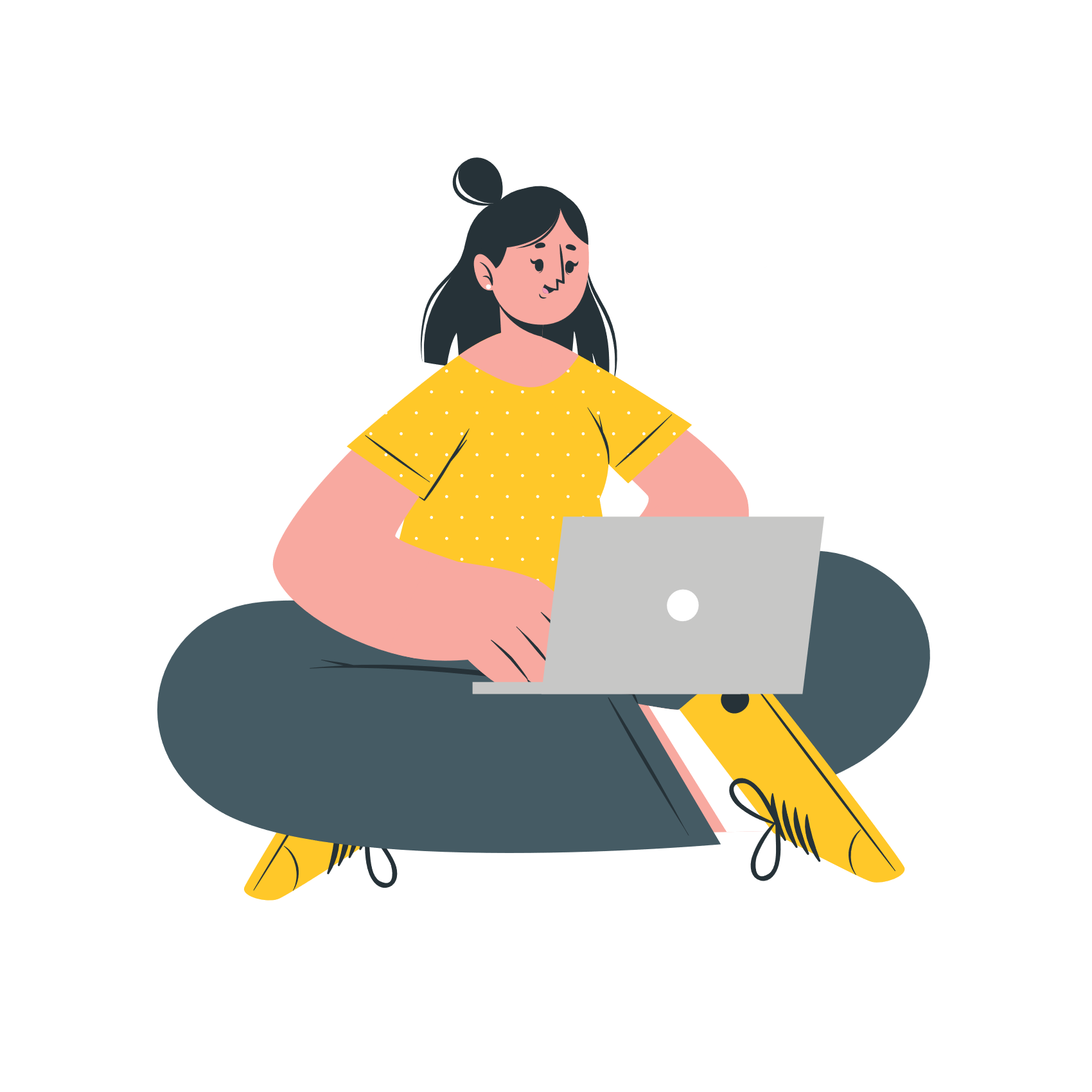 Proofreading your personal statement
Tips for proofreading.
It’s important to proofread.
Ask a friend/relative to:
Take a break before proofreading. It’s harder to spot errors if you do it immediately after completing your work. 
Use the spellcheck function on your computer but make sure the dictionary is set to English (United Kingdom).
Read your work aloud as it can make it easier to spot errors and sentences that just don’t sound right.
Checking for spelling, punctuation and grammatical errors is an important review task. 
But it can be tricky to find errors in your own work.
You can really benefit from somebody else reading through your personal statement and providing feedback too.
Read through your work a few times and focus on looking for one type of error at a time (spelling, punctuation and capital letters, sentence structures).
Provide you with detailed feedback so that it is easy for you to identify where amendments are needed. 
Offer any further suggestions for improving your work.
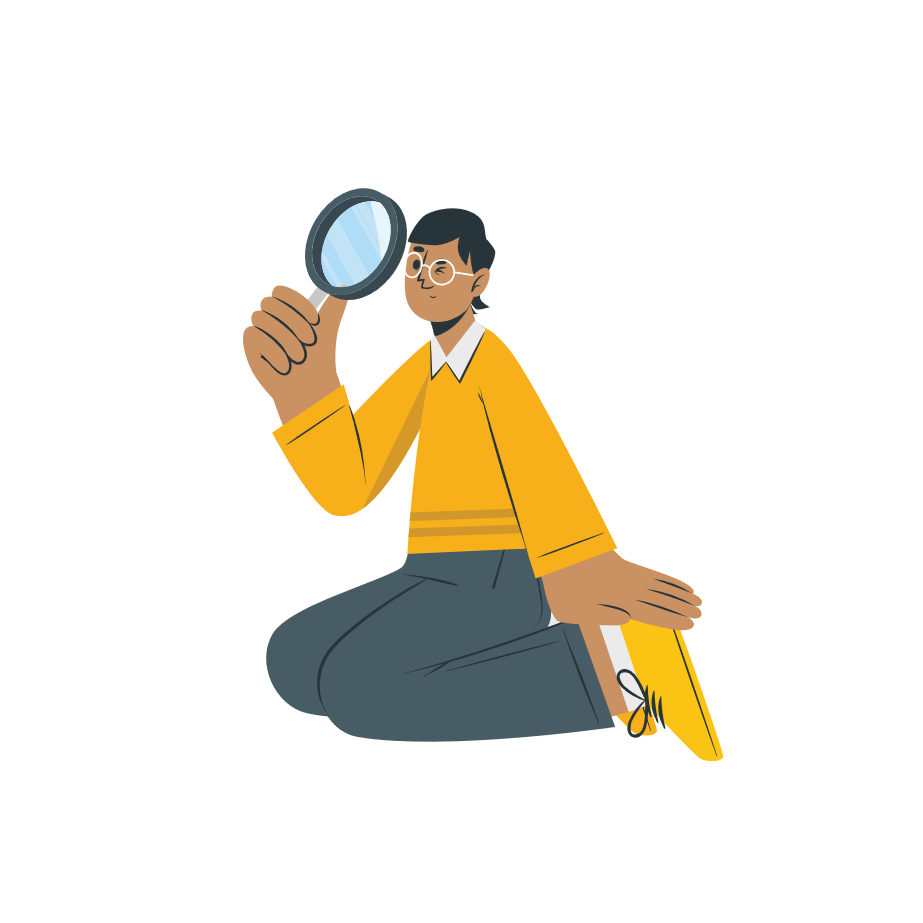 Using AI in your personal statement
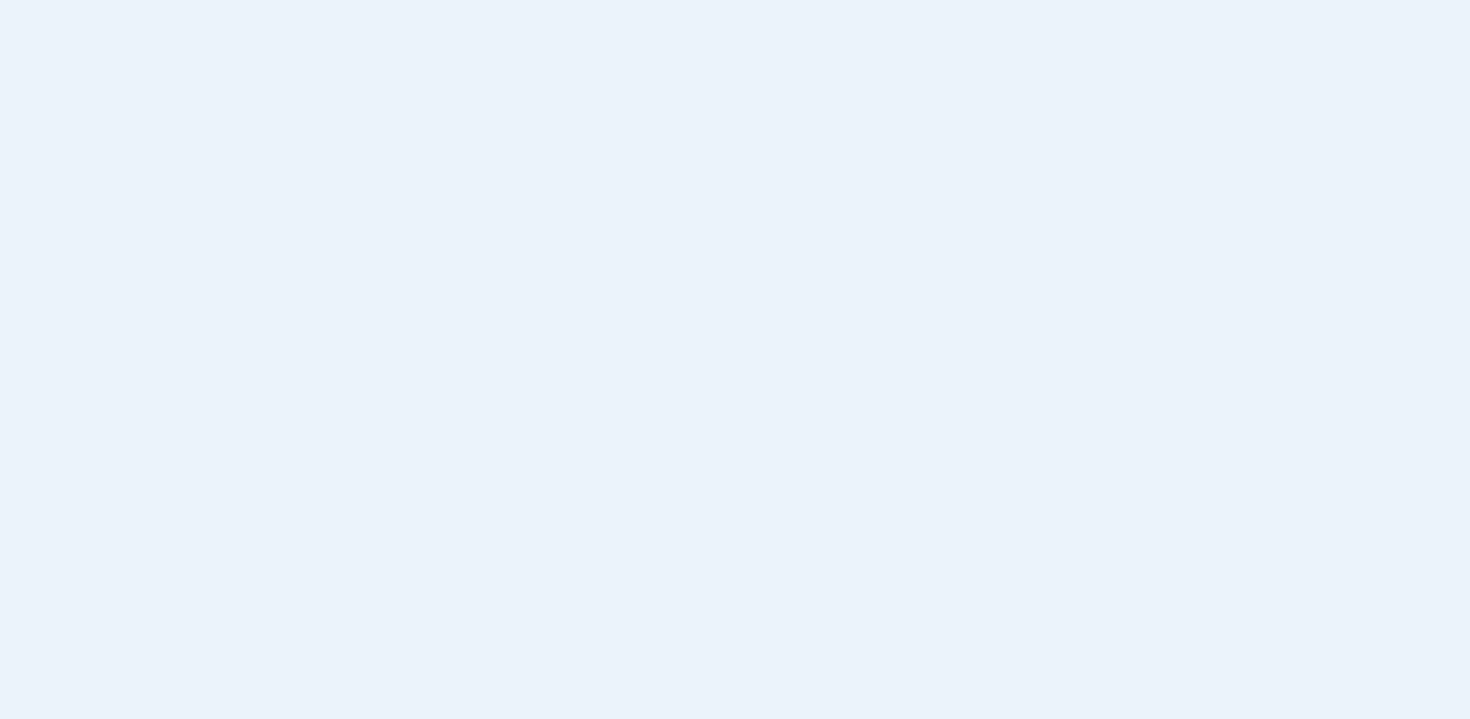 AI features can support in researching and reviewing your personal statement document. Make sure you read UCAS guidance on using AI when writing your personal statement. 

There are a few ways AI tools can assist you. 

Brainstorm some ideas about topics that are relevant to your chosen subject, which you can then relate to your own experiences and opinions. Or you could ask it to list skills that are relevant to the course you're applying for, allowing you to think about your own talents and how to convey them.

Help with structure you may want some suggestions of structuring your personal statement. 

Checking readability for example ways to rephrase certain sentences to make them more concise, while maintaining their meaning.
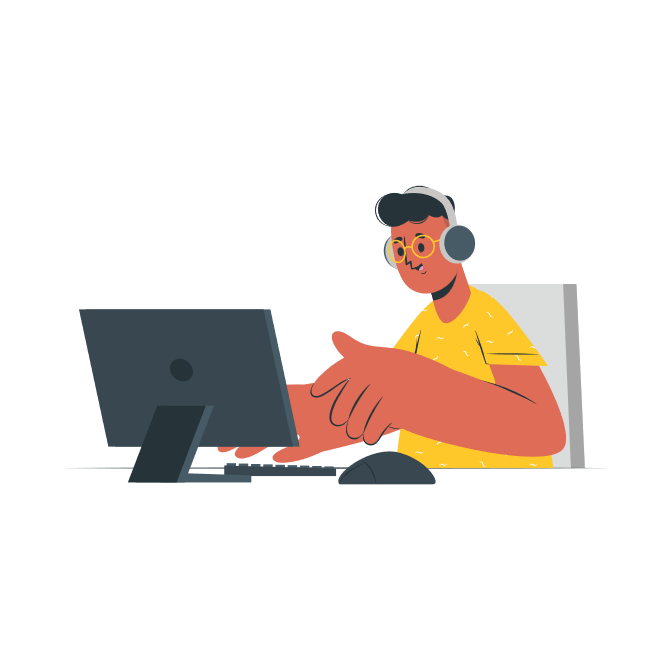 [Speaker Notes: Remember the more people that use tools like ChatGPT to write personal statements, rather than as a research, structuring, and ideas tool, the more the model will use these examples for future personal statements. These will then be more detectable through similarity software. It's not worth the risk, so stick to using AI tools to help prompt your personal statement journey, rather than doing it for you (and more than likely doing it inaccurately!).
Remind students that when they complete their application, they must declare that their personal statement hasn't been copied or provided from another source, including artificial intelligence software.

As part of UCAS’s responsibility to applicants and universities and colleges, the UCAS Verification Team run checks to detect fraudulent applications and patterns of similarity in personal statements. Read our guide to fraud and verification and similarity.

If UCAS software detects elements of a personal statement that are similar to others, the universities or colleges it is intended for may be notified.]
AI Dos and don’ts
DON’T
DO
Do use AI carefully and make sure you understand how the data you input is being used. Read our guidance. 

Do fact check everything that AI tools suggest. They do get things wrong!

Do double check if the universities or colleges you are applying to have specific guidance around using AI tools.
Don’t copy and paste from AI tools and use as your final text.

Don’t forget that AI can only state facts but cannot reflect your own skills, experiences and thoughts in your voice, which is what universities are looking for!

Don’t forget to check how AI tools might use your data!
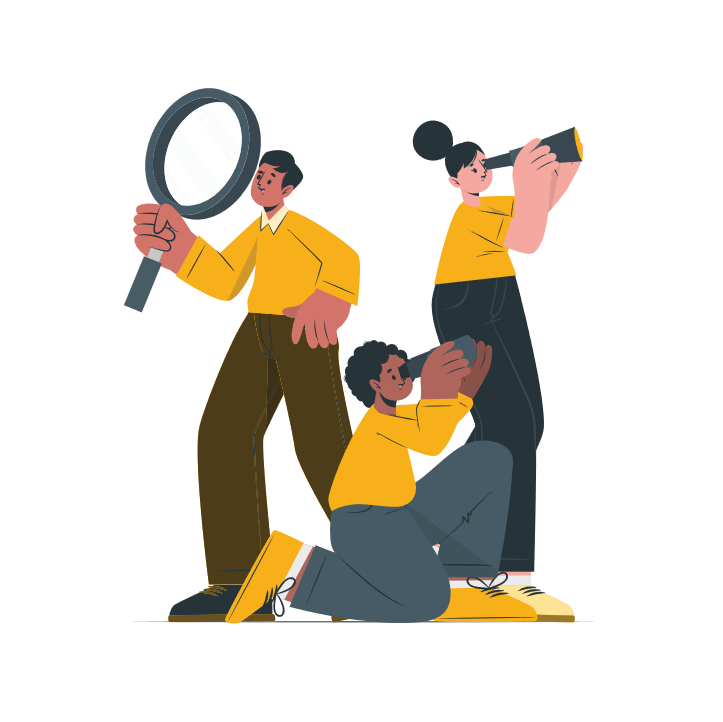 Remember UCAS run checks to 
detect similarity in personal statements.
[Speaker Notes: Remind students that when they complete their application, they must declare that their personal statement hasn't been copied or provided from another source, including artificial intelligence software.

Remember the more people that use tools like ChatGPT to write personal statements, rather than as a research, structuring, and ideas tool, the more the model will use these examples for future personal statements. These will then be more detectable through similarity software. It's not worth the risk, so stick to using AI tools to help prompt your personal statement journey, rather than doing it for you (and more than likely doing it inaccurately!).

As part of UCAS’s responsibility to applicants and universities and colleges, the UCAS Verification Team run checks to detect fraudulent applications and patterns of similarity in personal statements. Read our guide to fraud and verification and similarity.

If UCAS software detects elements of a personal statement that are similar to others, the universities or colleges it is intended for may be notified.]
Questions to ask your reviewer
Have I used PEEL effectively when writing by…
Can you find evidence that I have…
Have I…
Making a clear point?
Backing it up with clear evidence and examples? 
Clearly explaining how evidence supports my points?
Making links back to the course(s)?
Shown my curiosity, knowledge and passion?
Evidenced relevant skills and my potential?
Communicated a genuine interest and a desire to learn more?
Linked my academic, extra-curricular and other experiences to my chosen area(s) of study?
Used relevant examples throughout my personal statement?
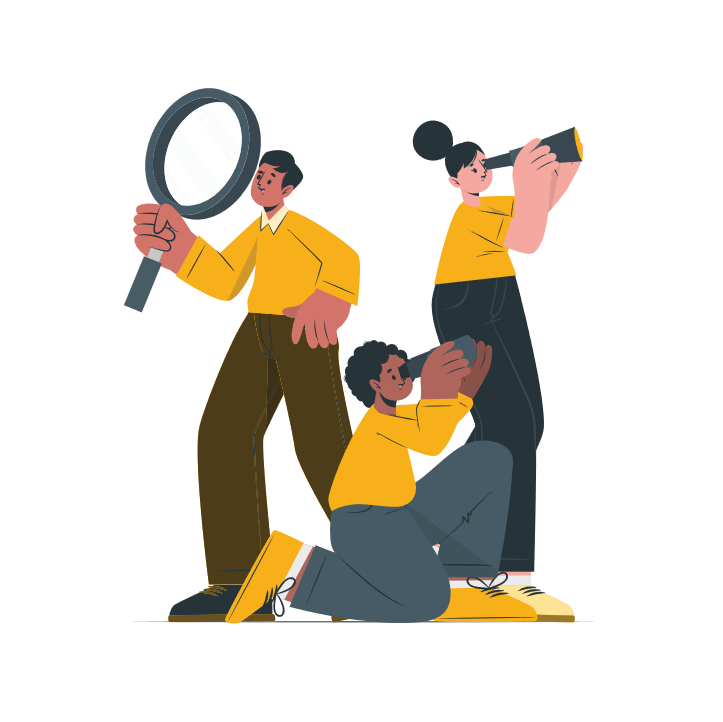 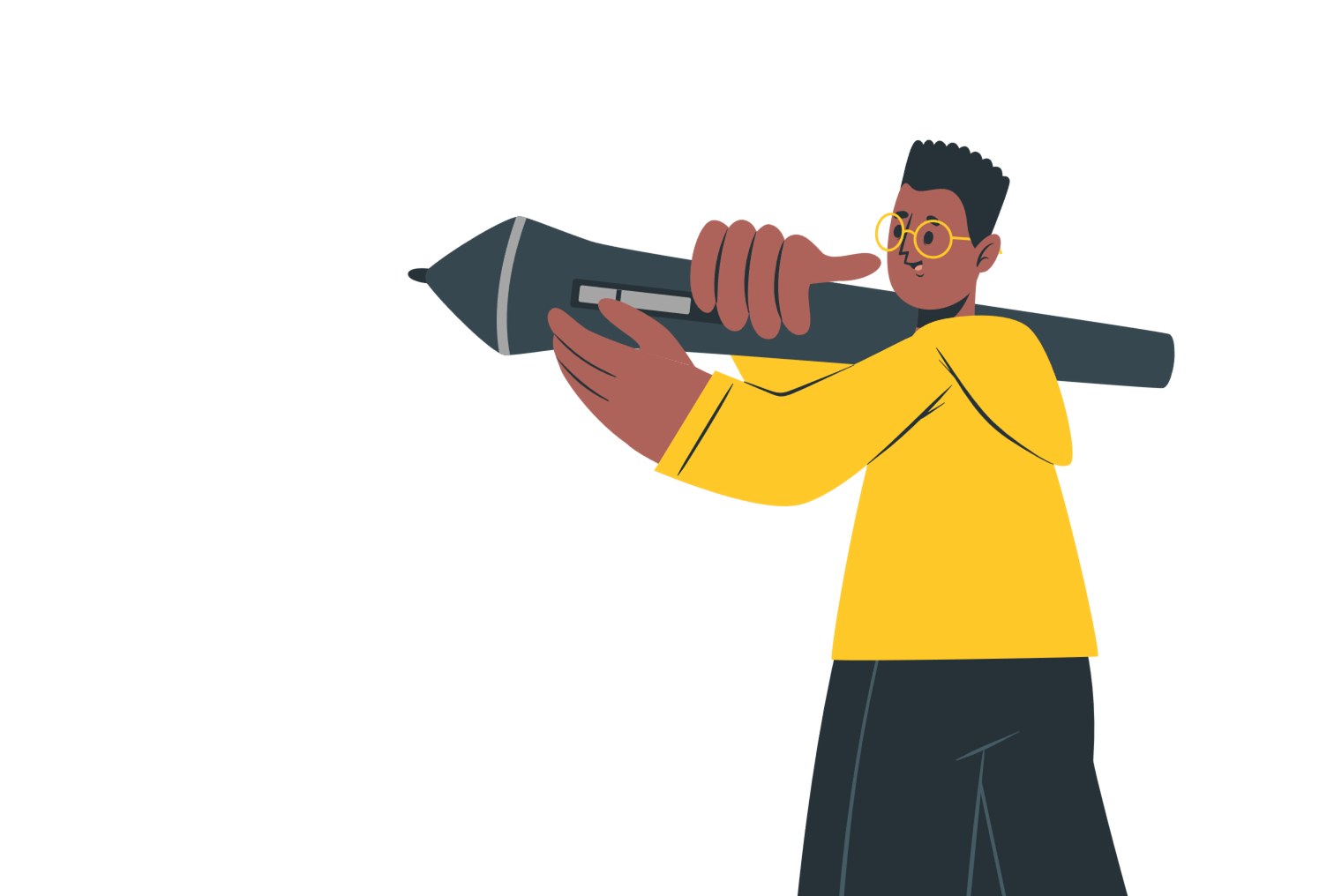 Also remember...
Get feedback from one person at a time. Make any relevant changes before asking for further feedback.
Don’t submit a copy to a teacher/tutor without having proofread it first.
To only share your personal statement with people you trust.